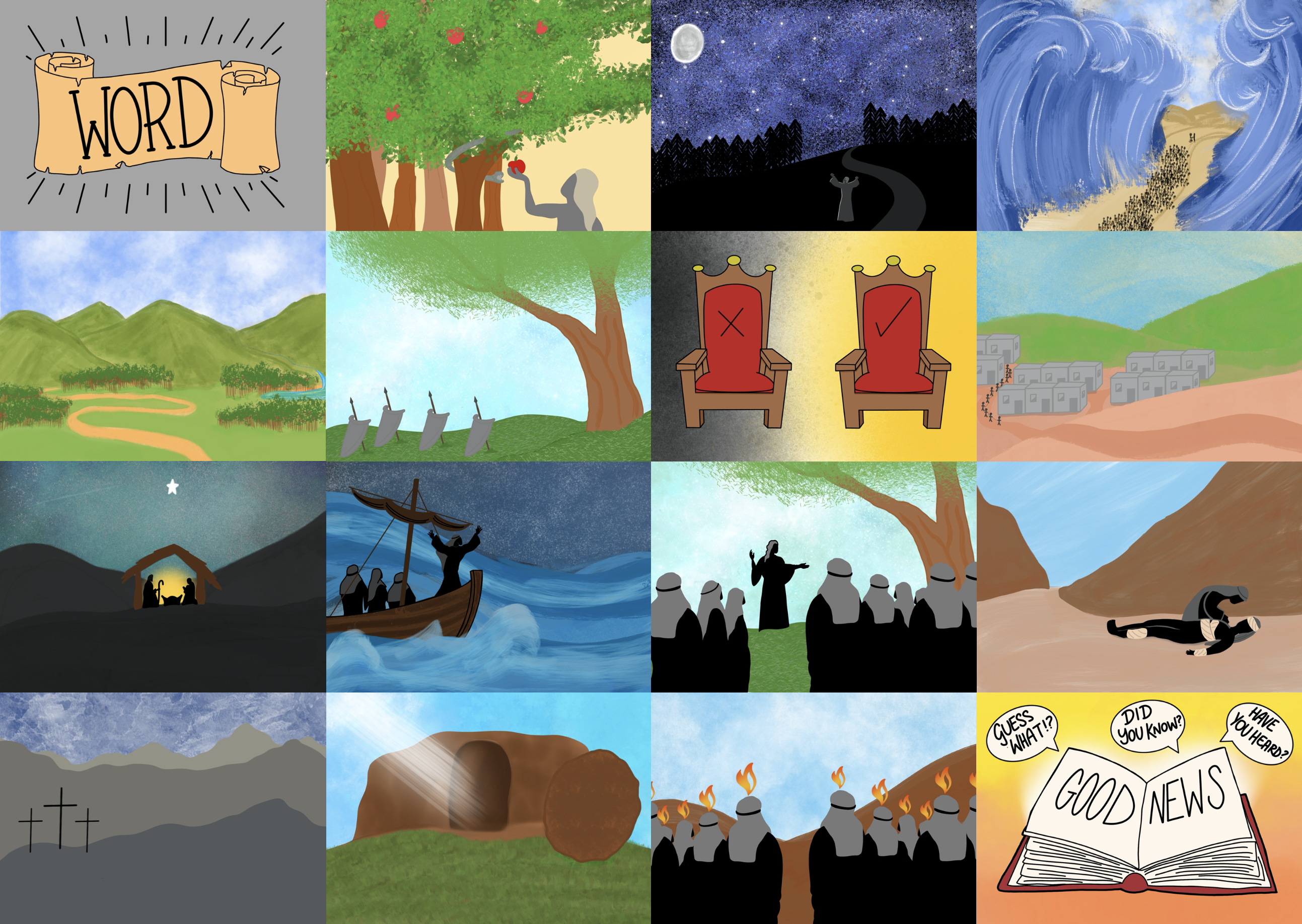 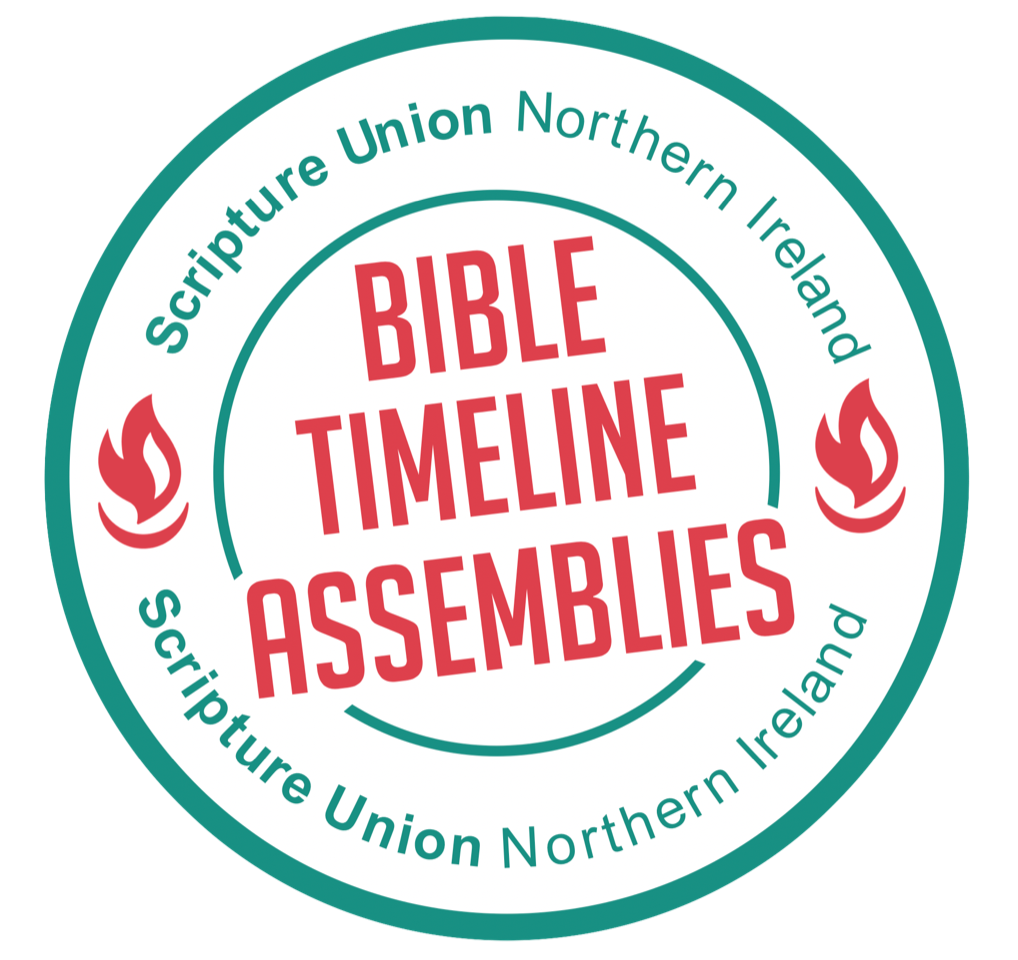 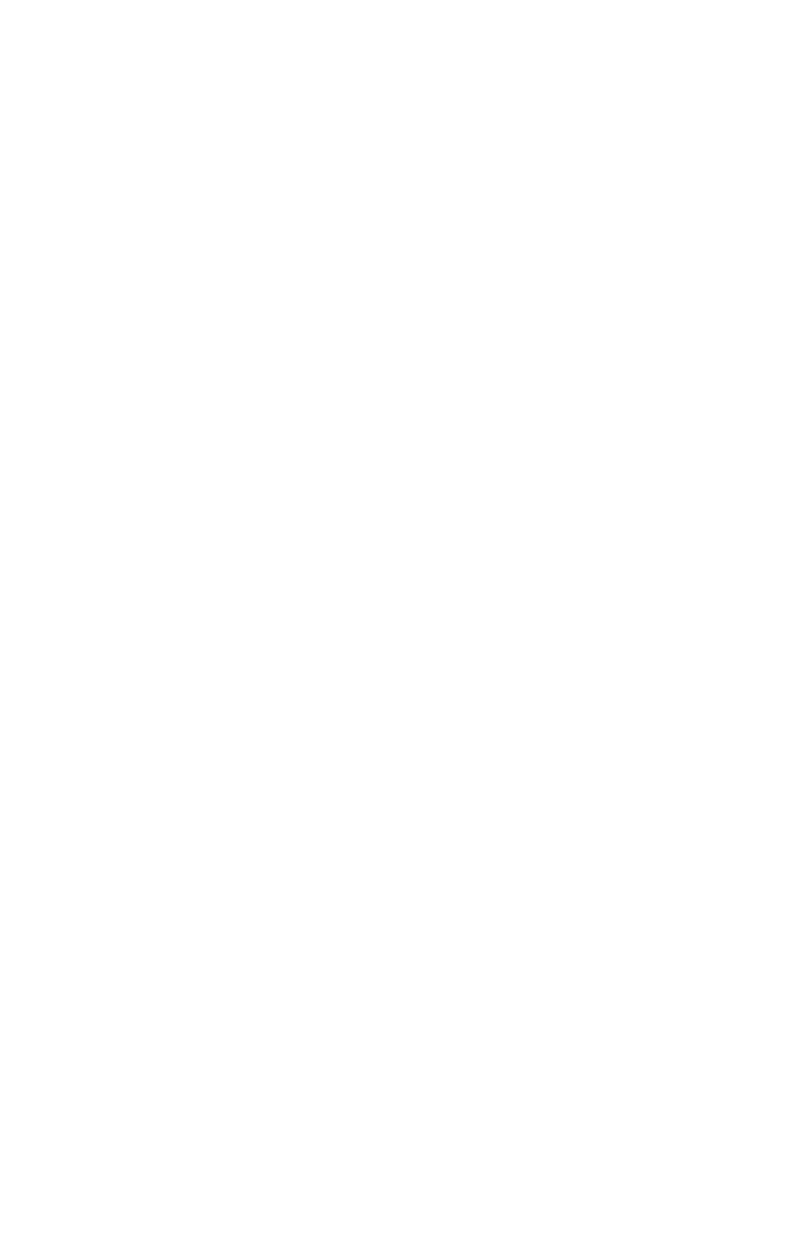 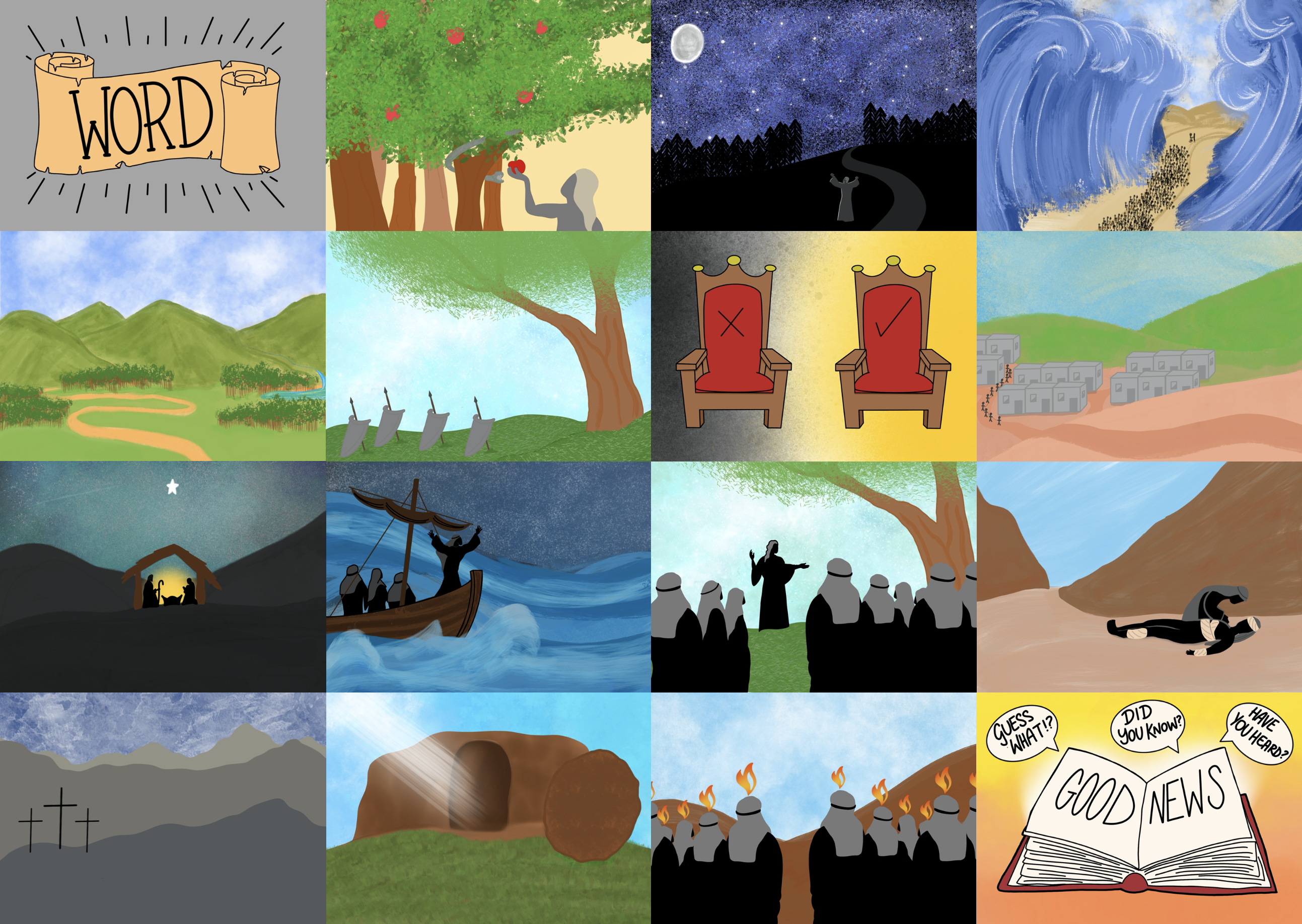 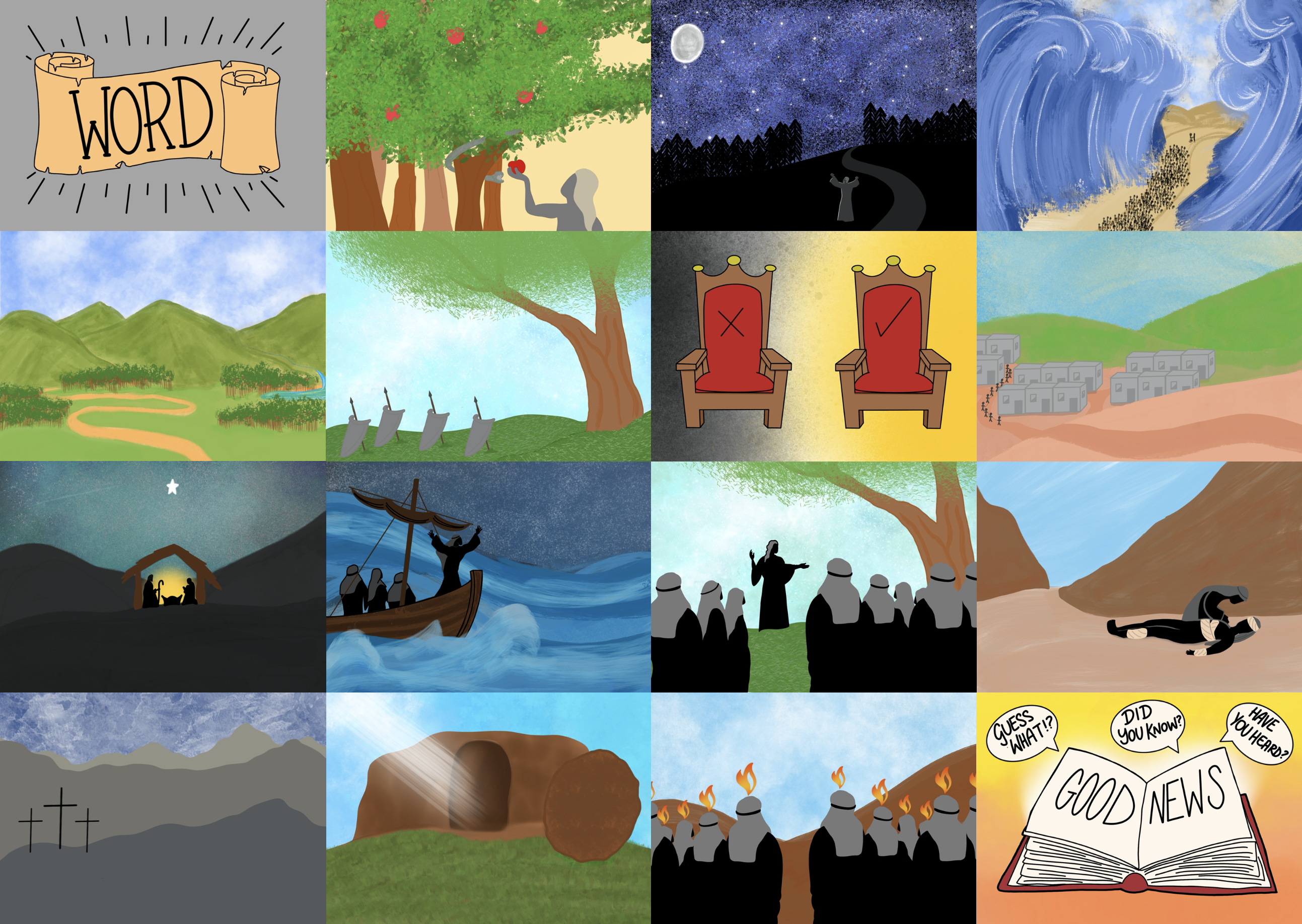 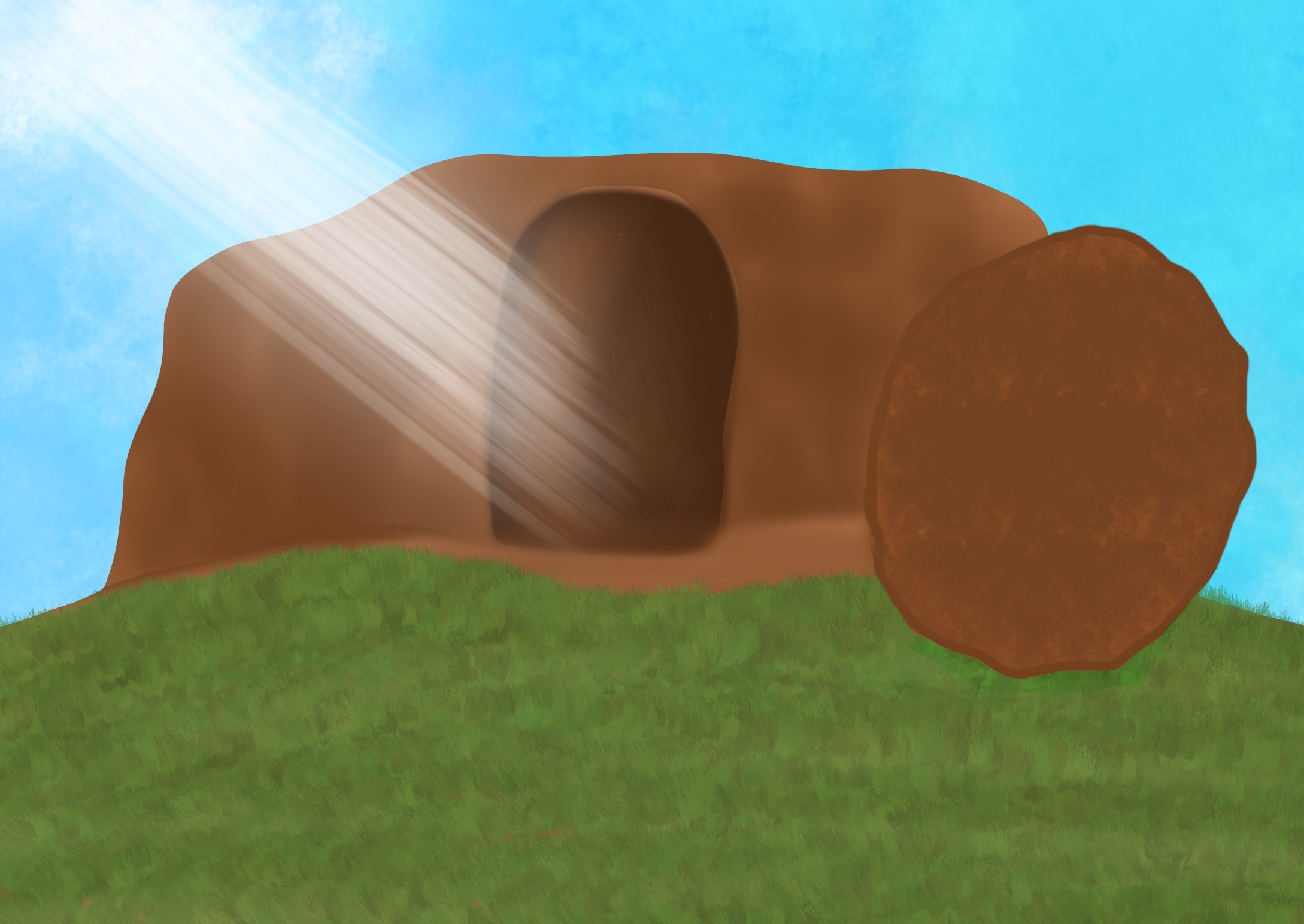 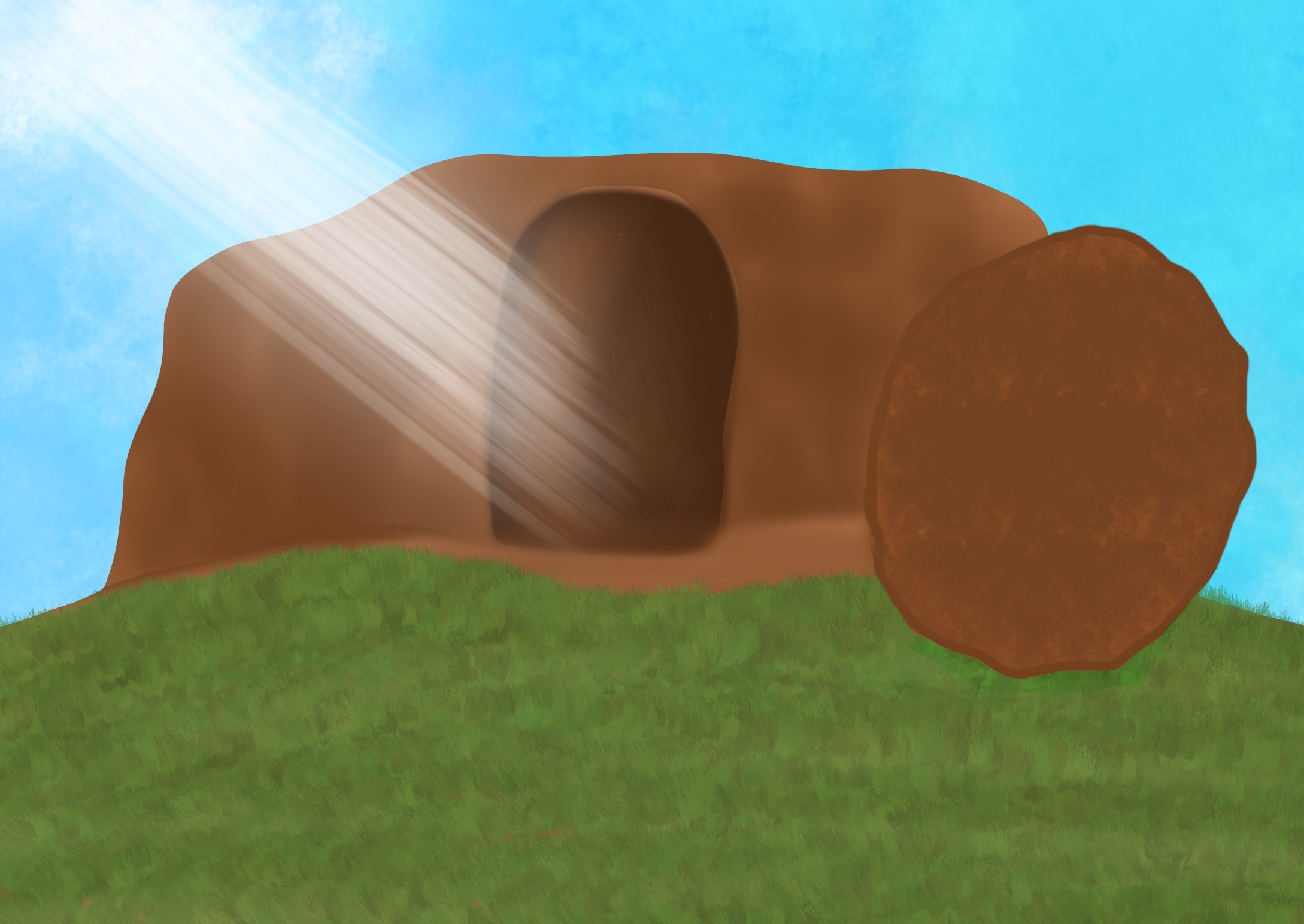 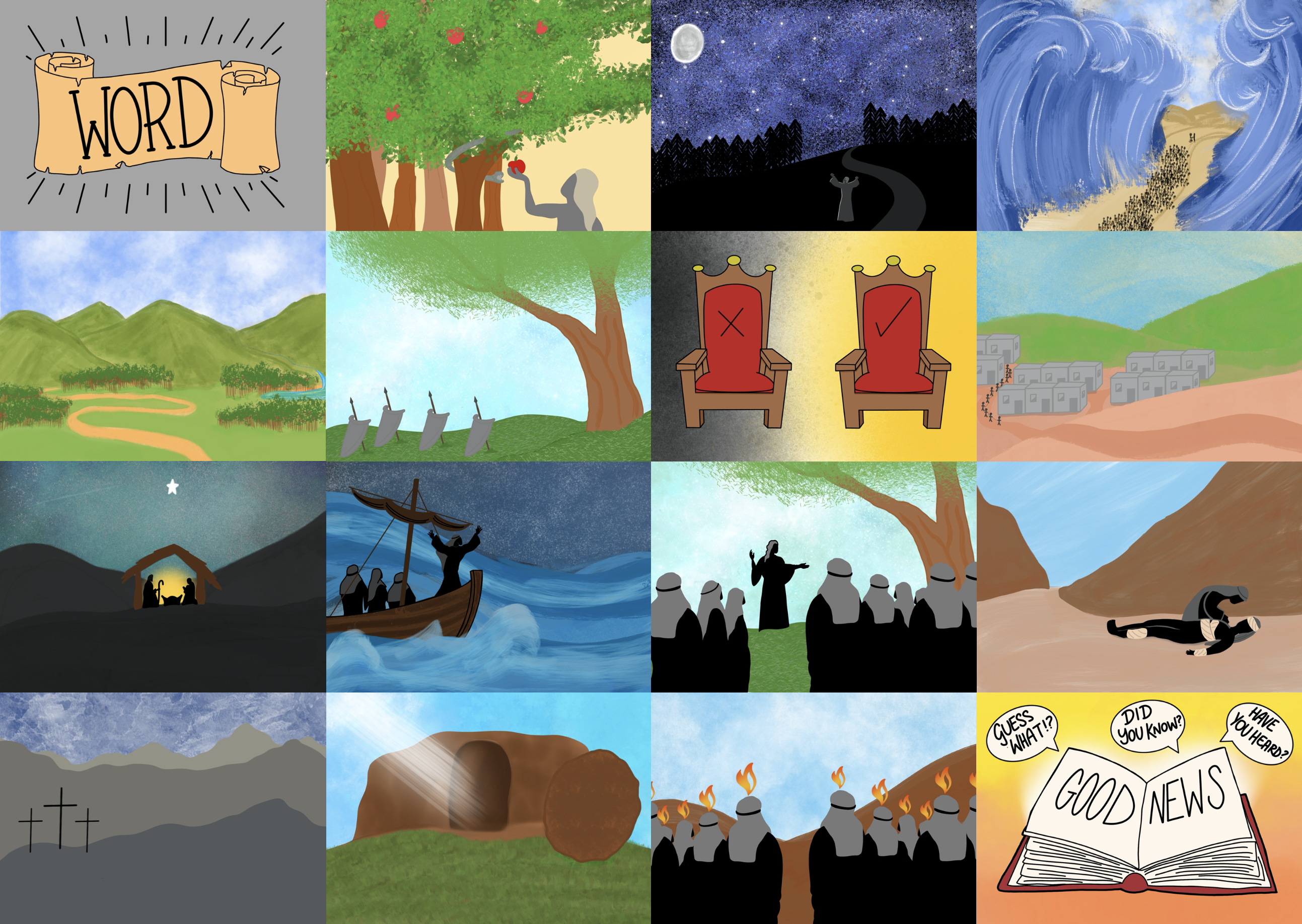 Then He rose from the dead and ascended to Heaven.
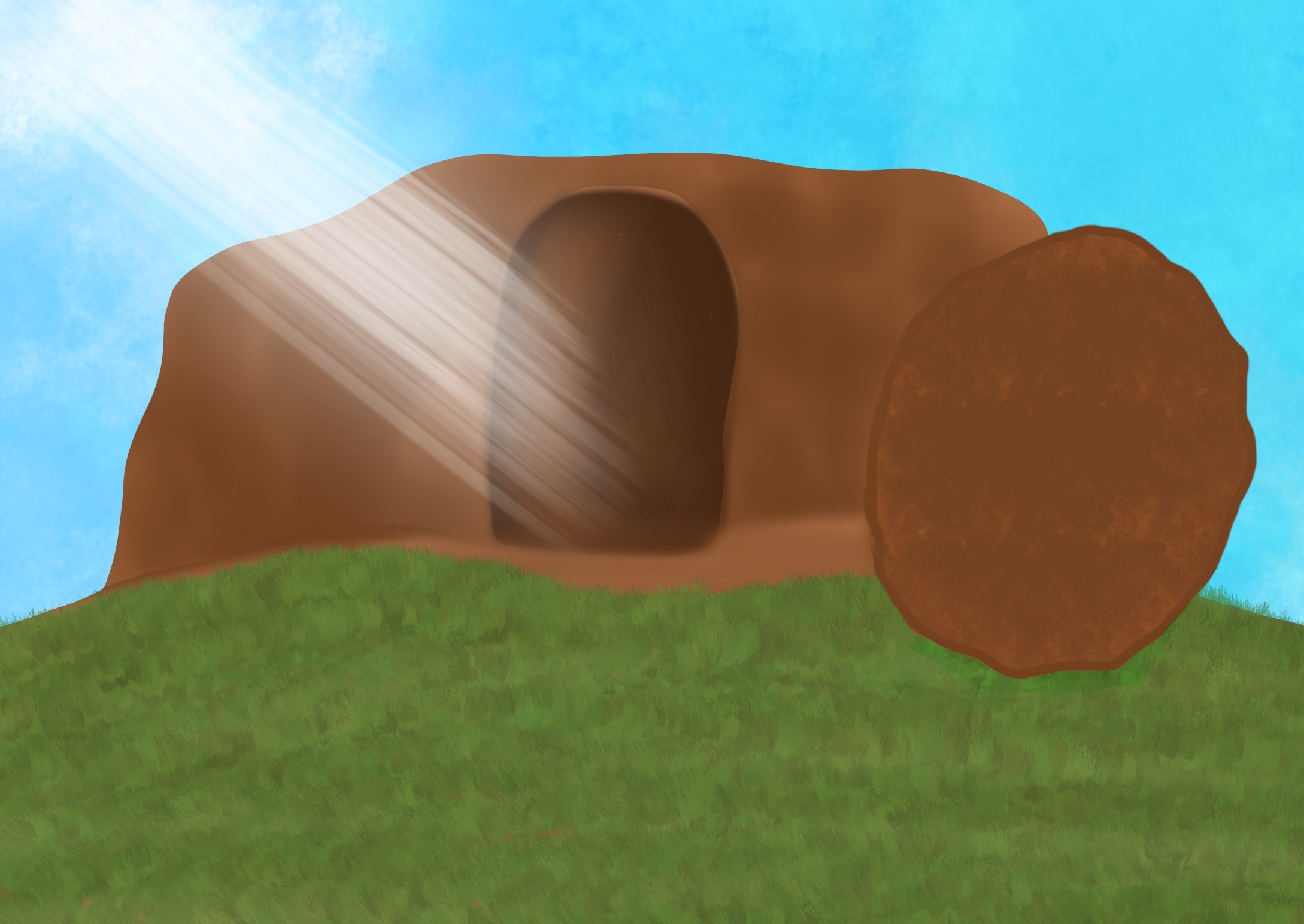 Jesus is King forever
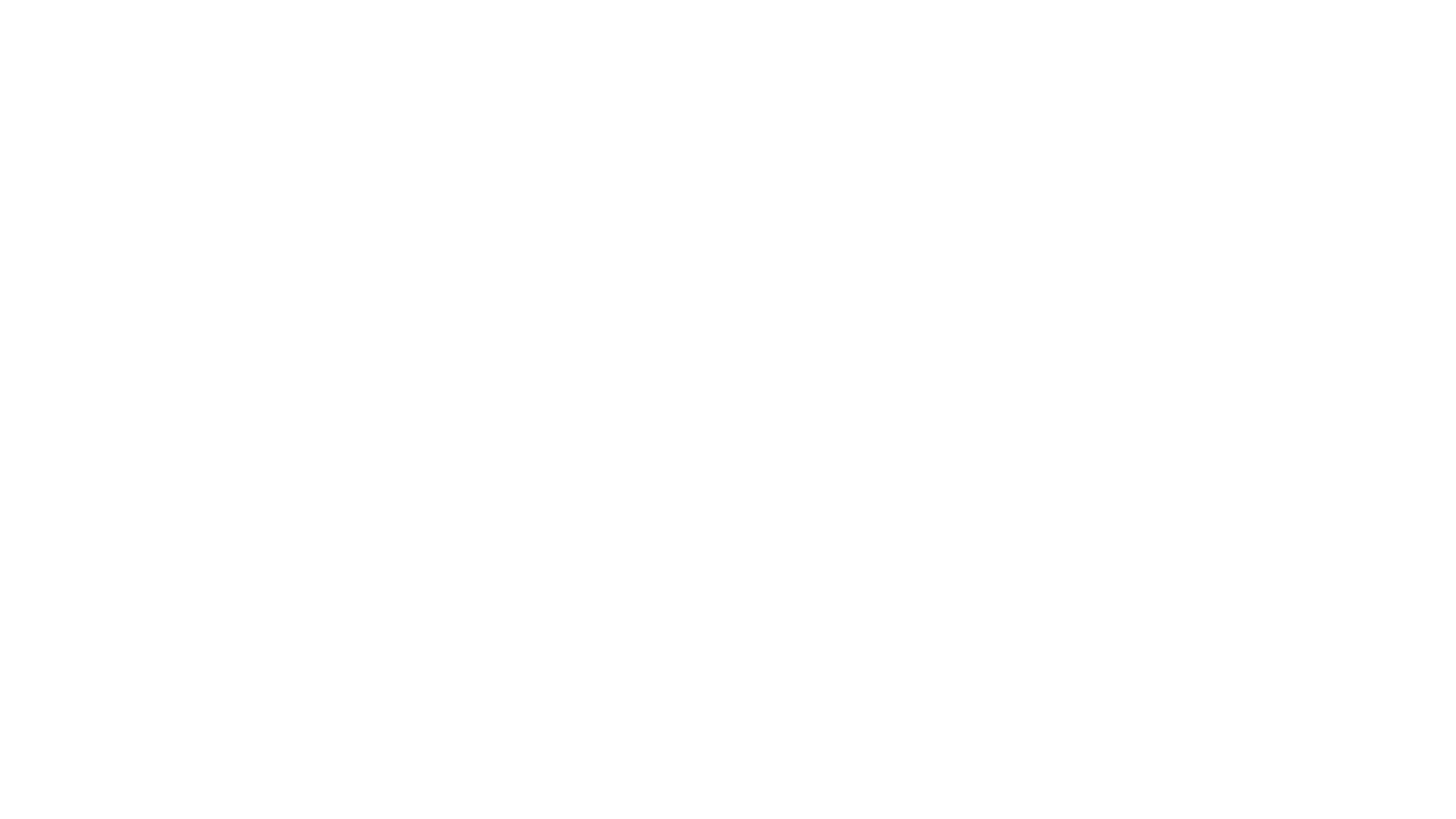 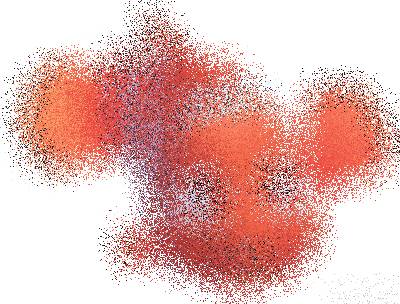 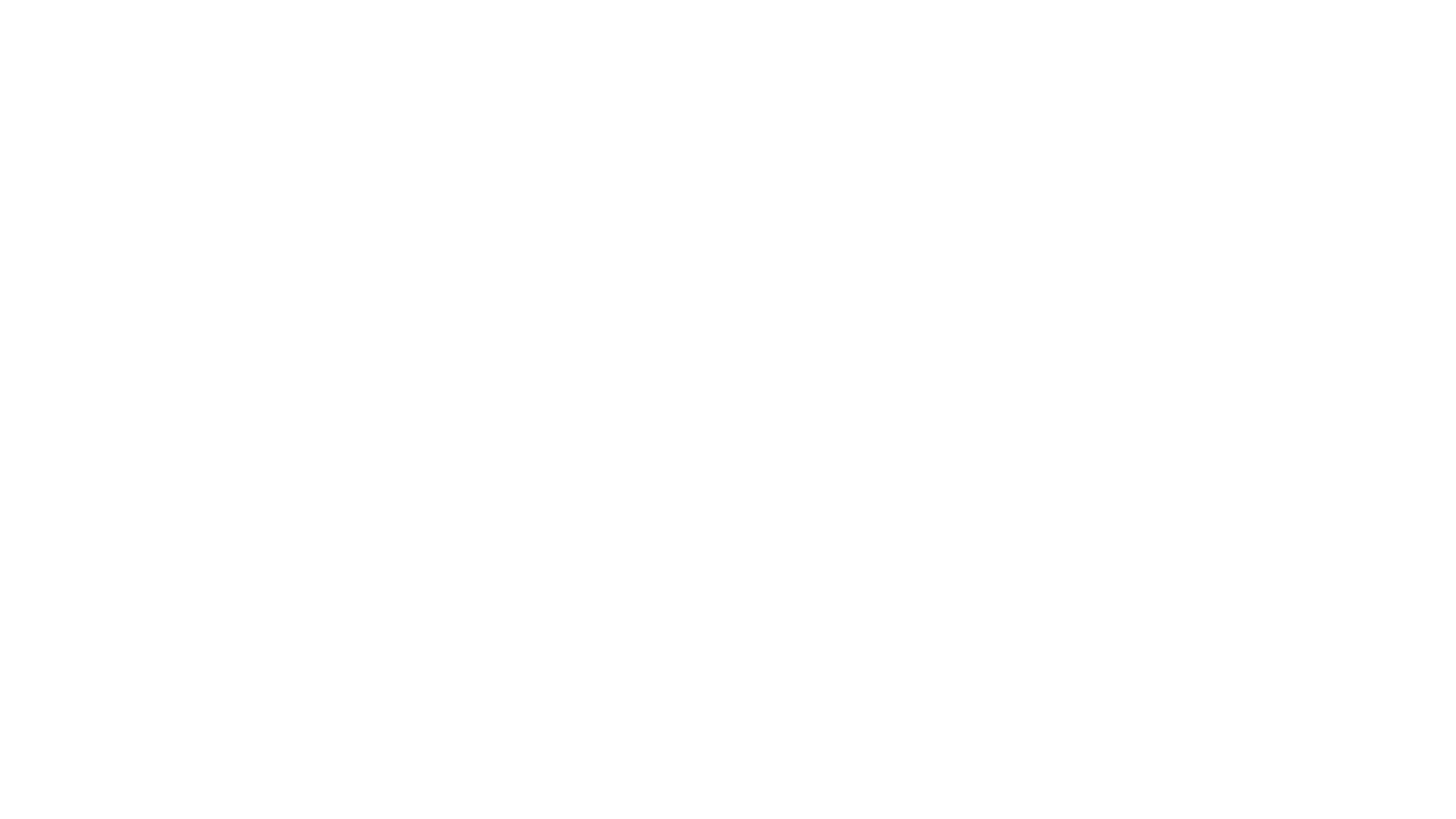 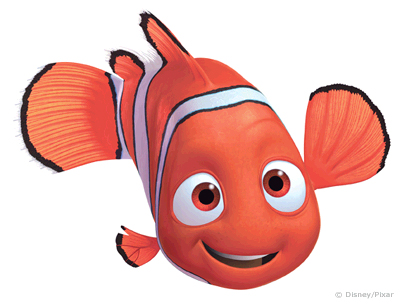 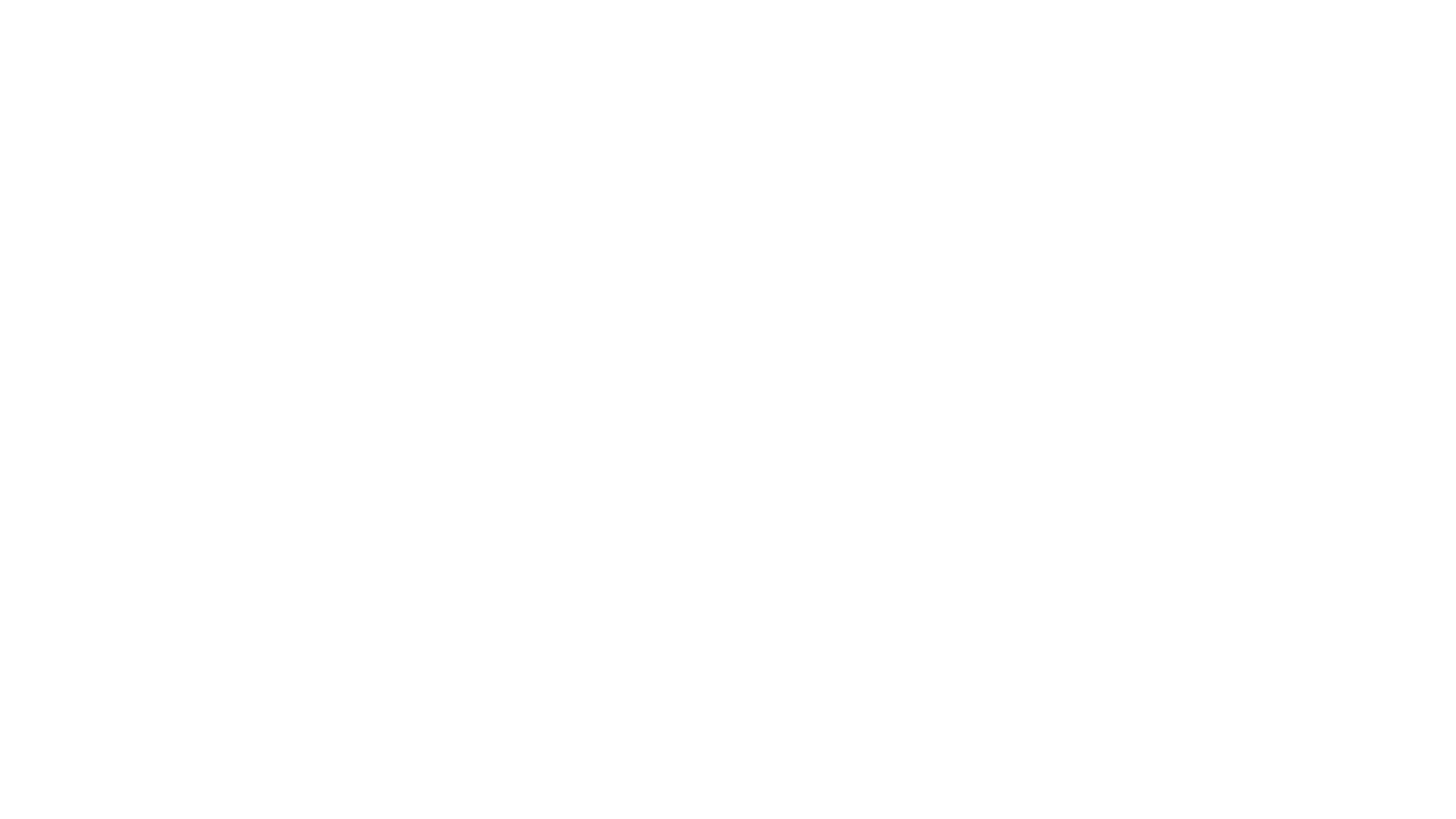 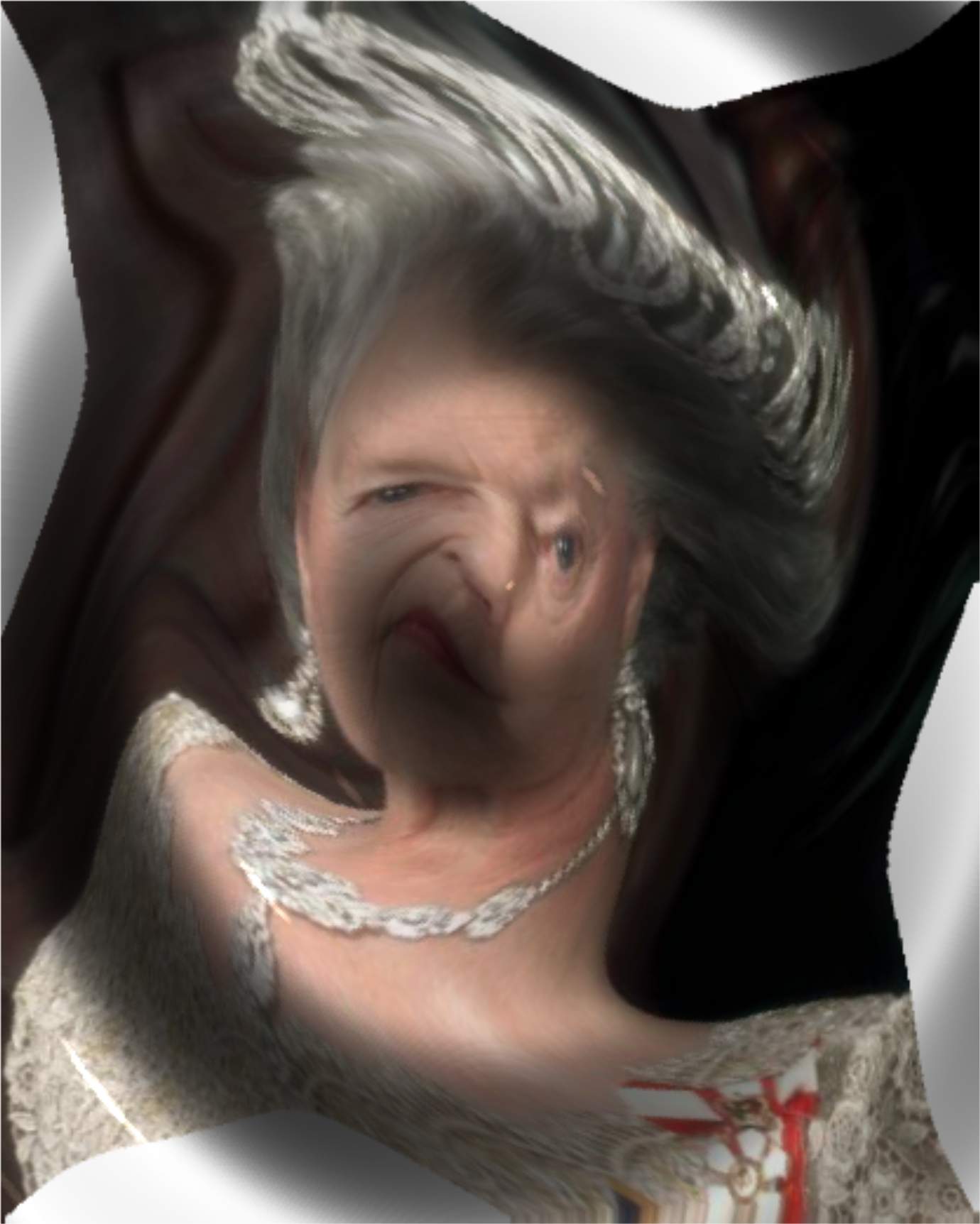 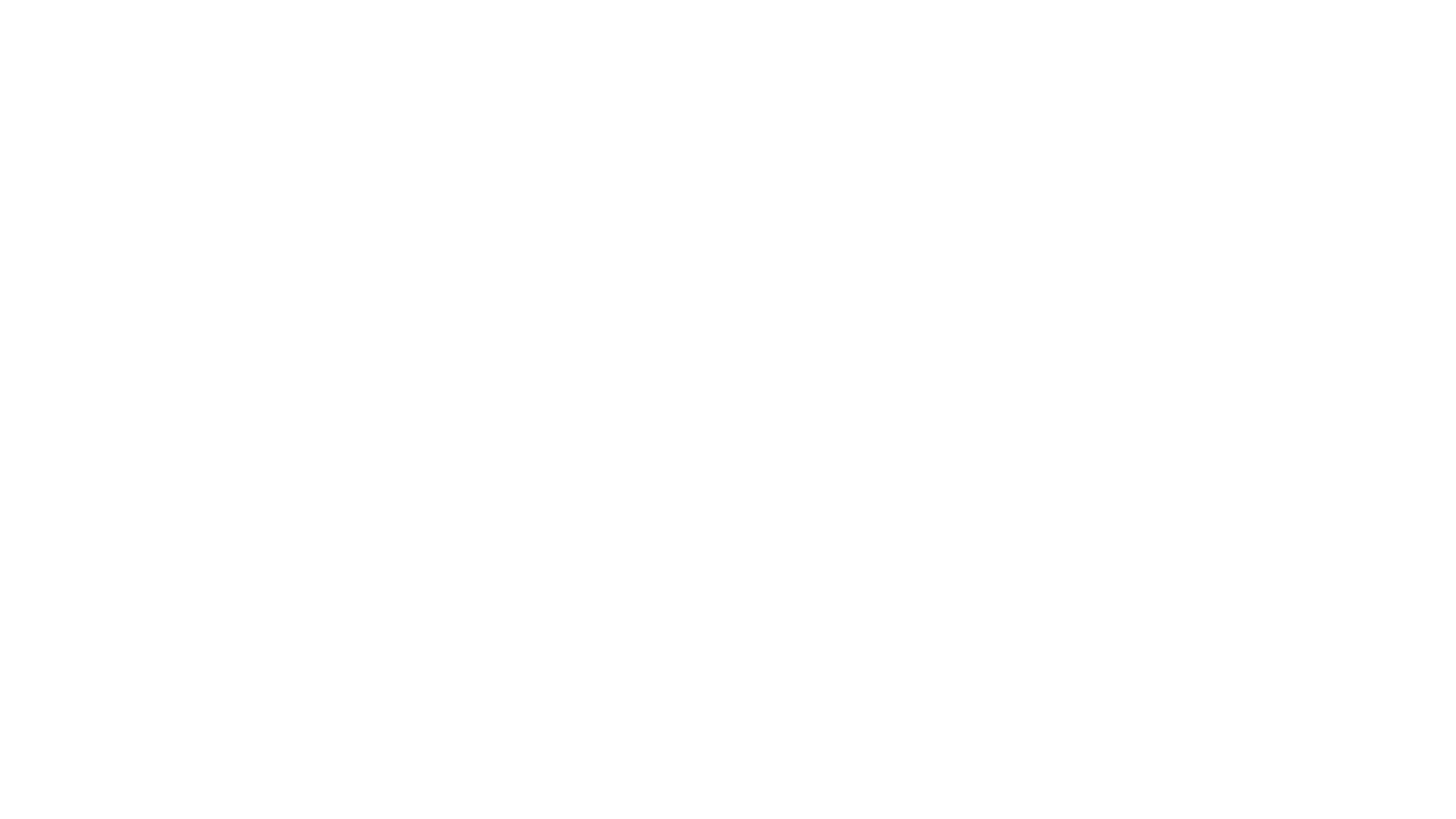 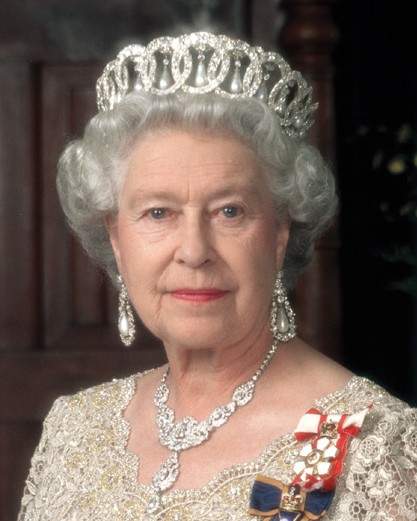 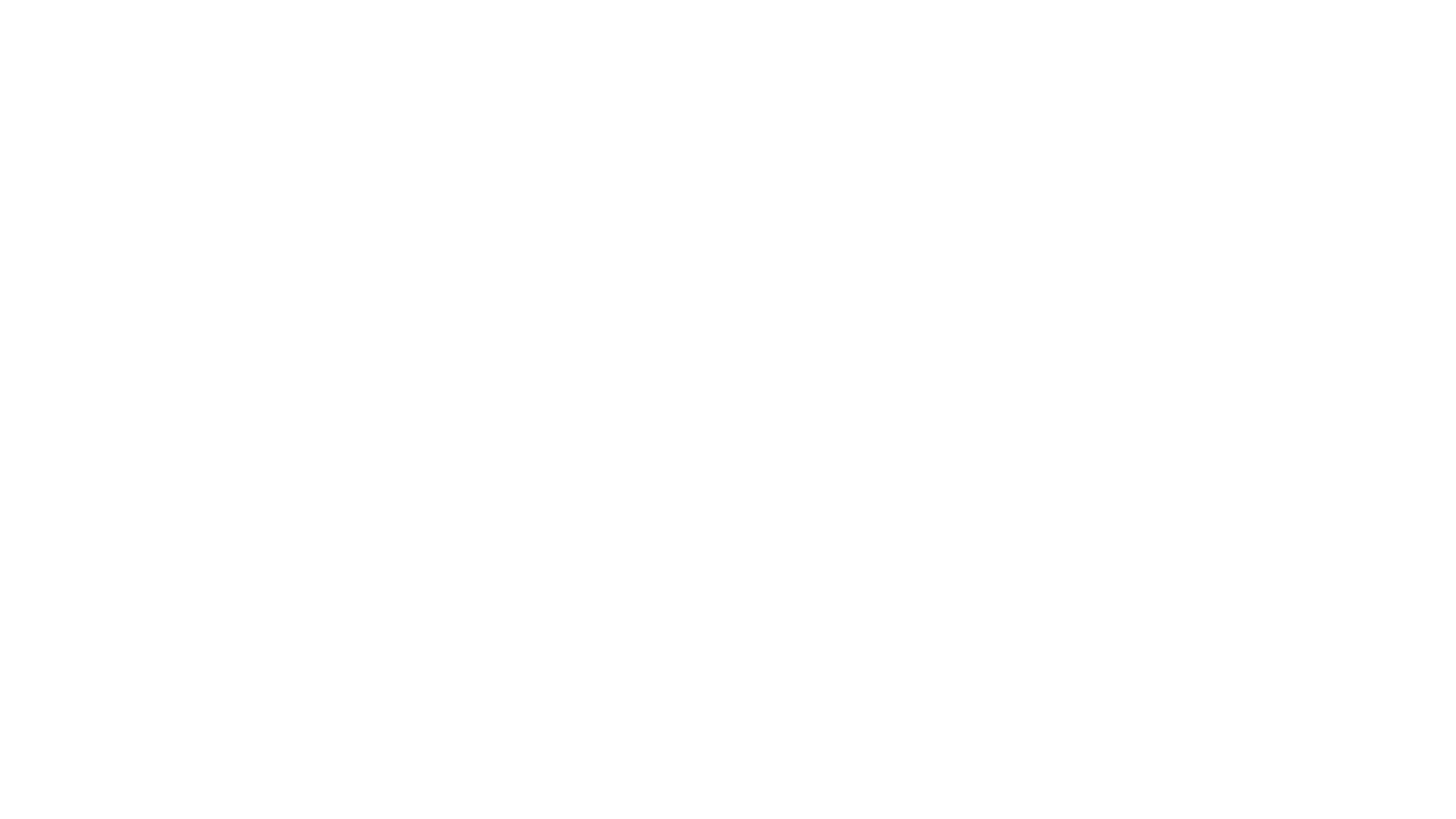 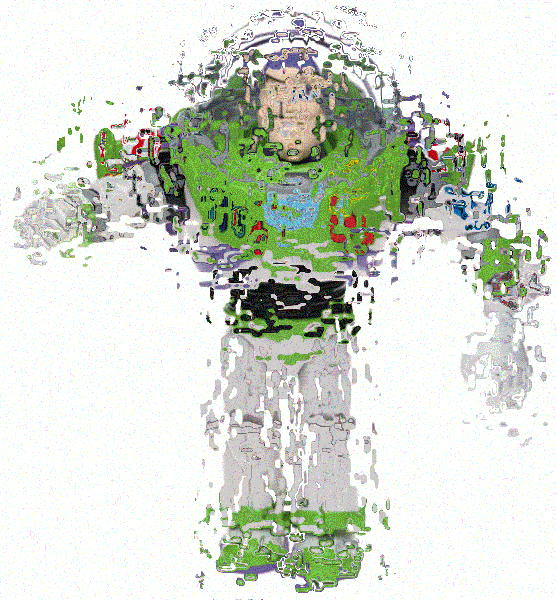 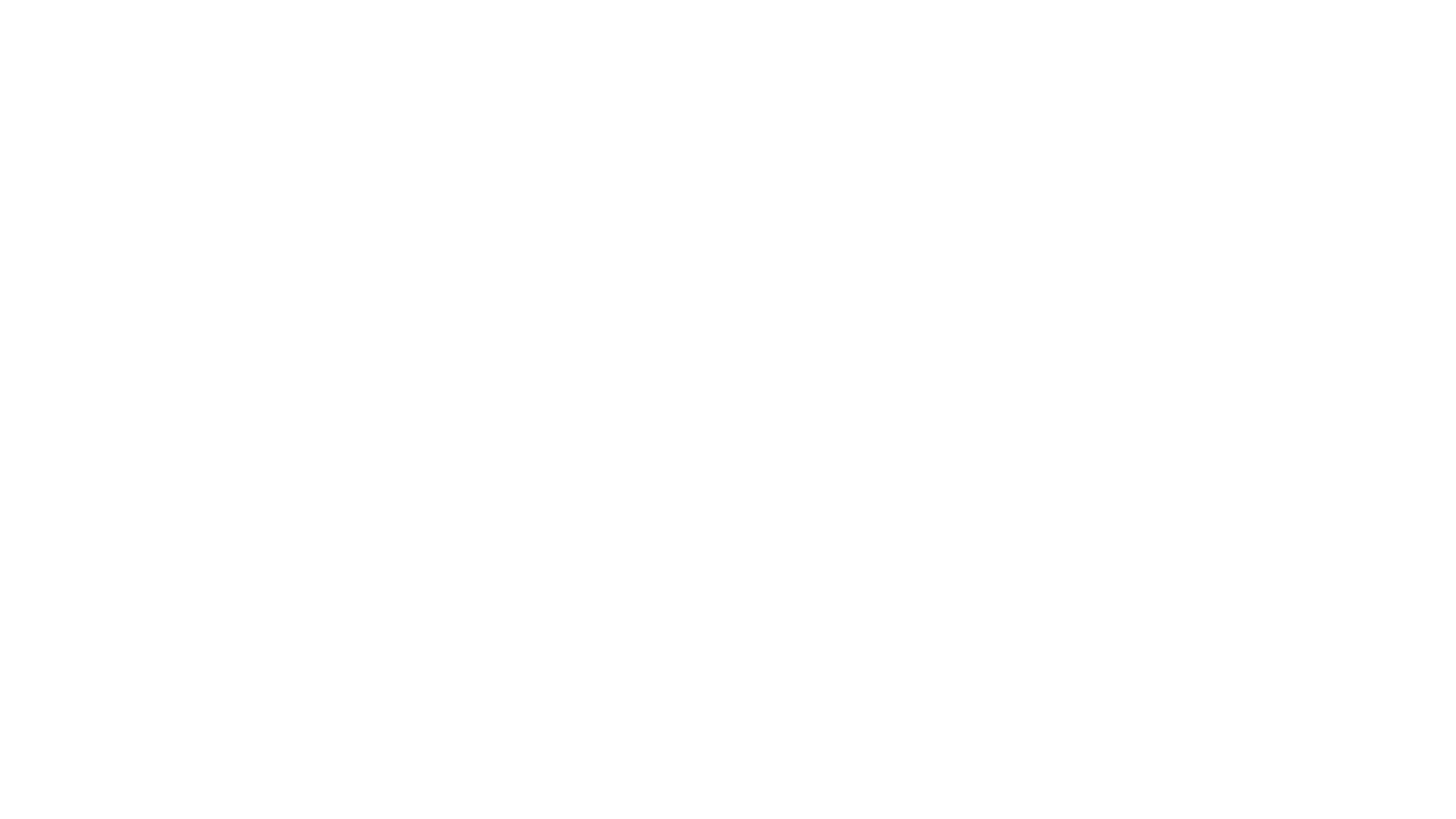 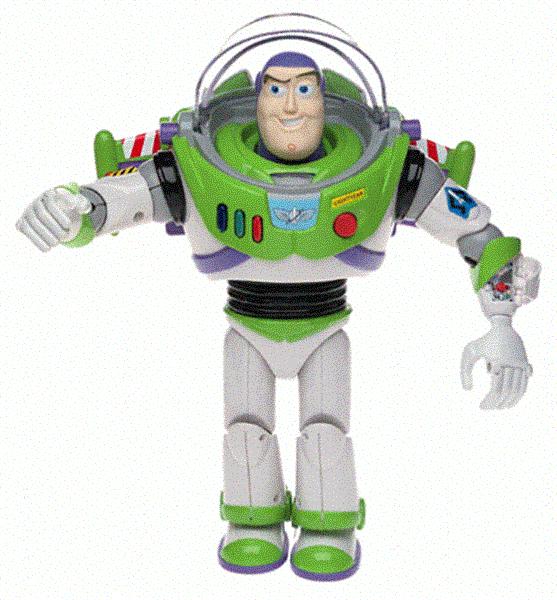 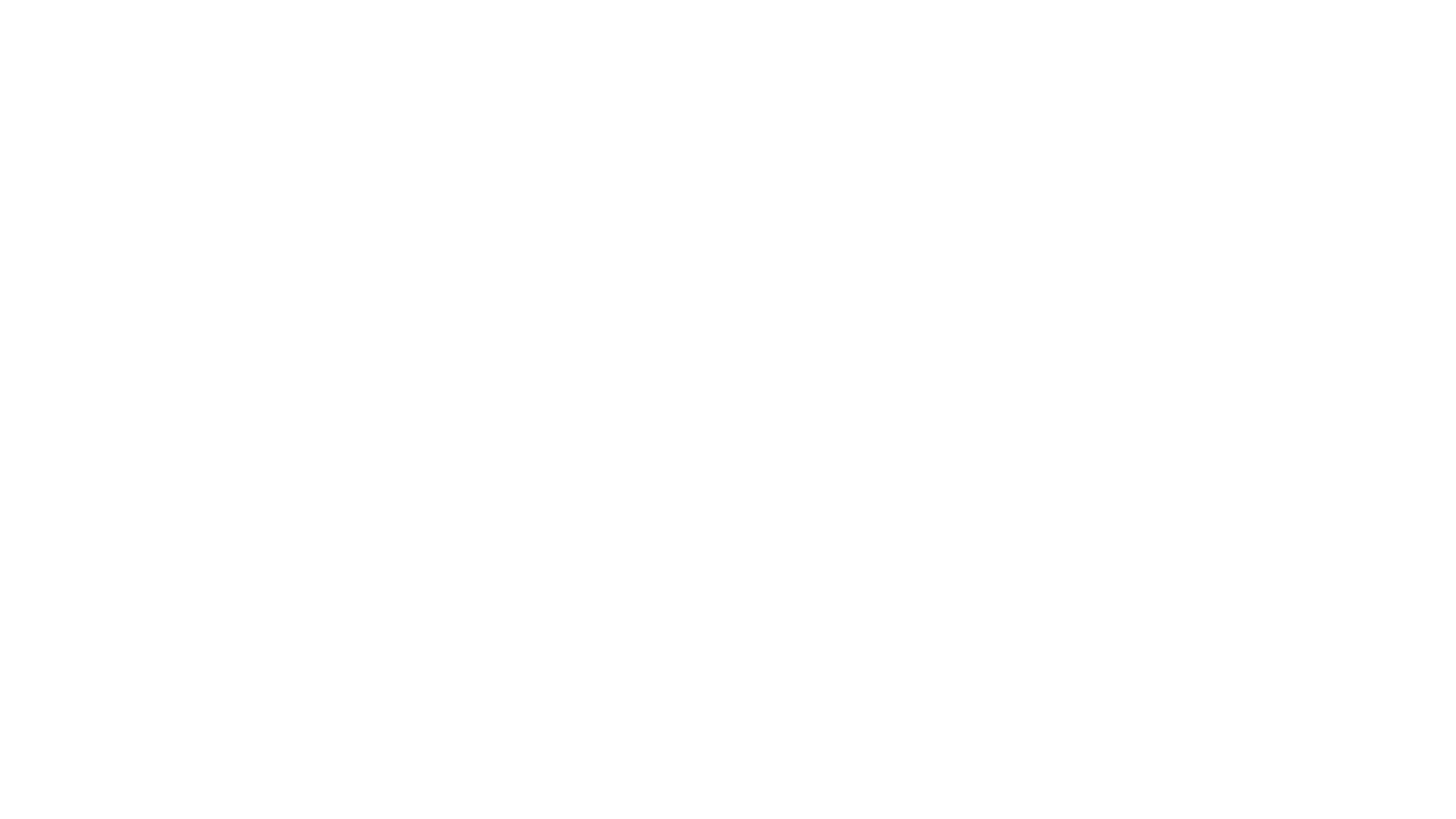 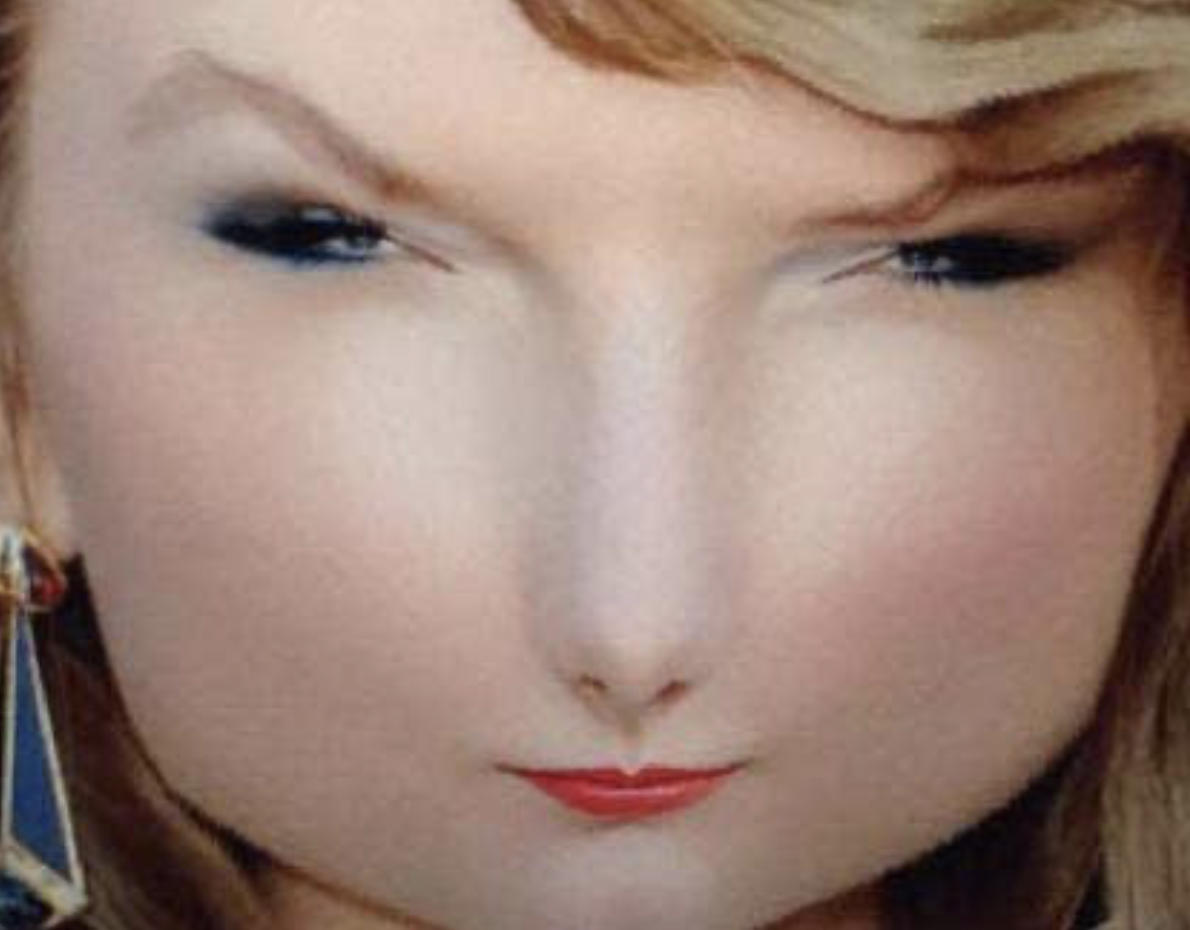 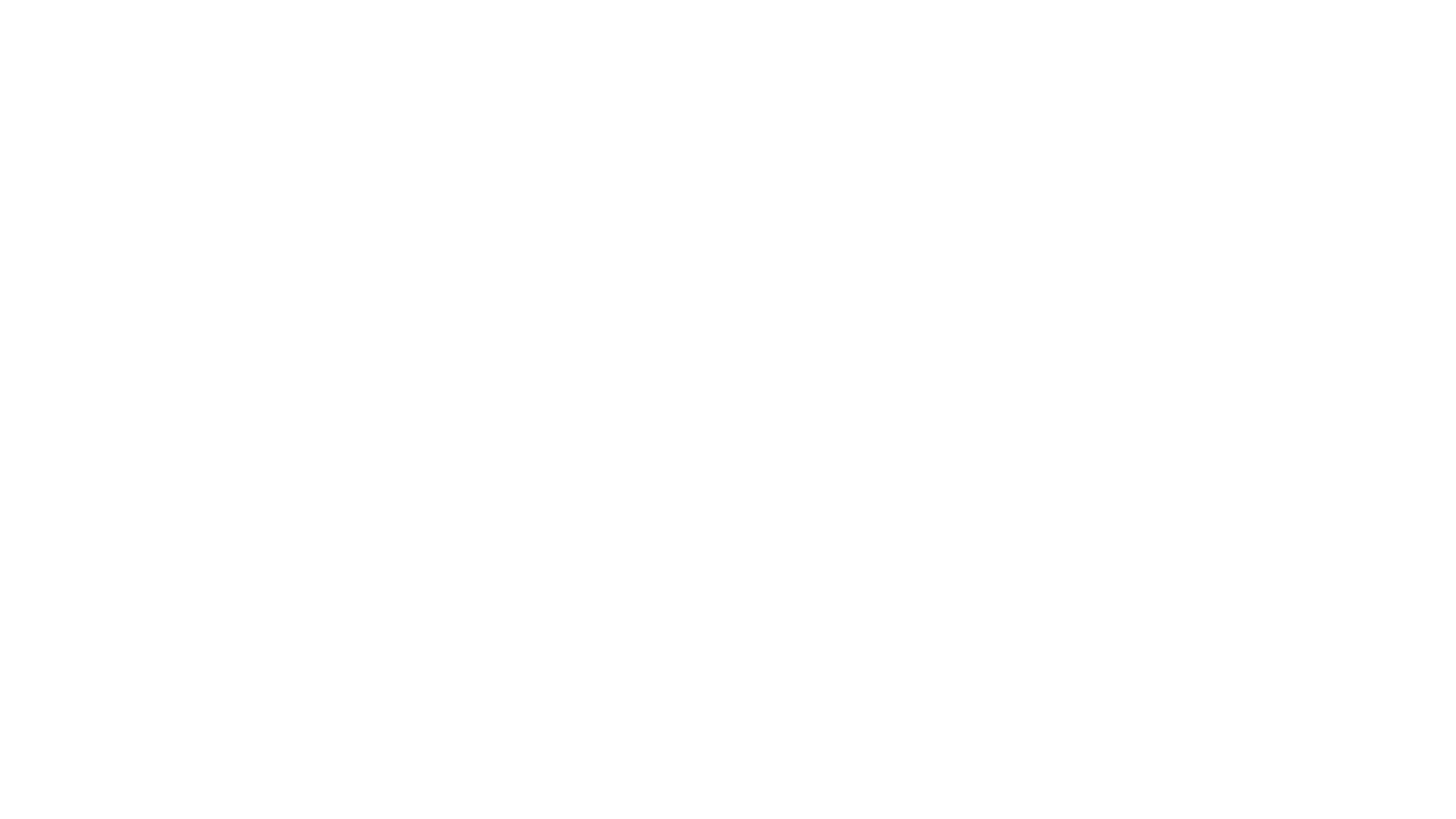 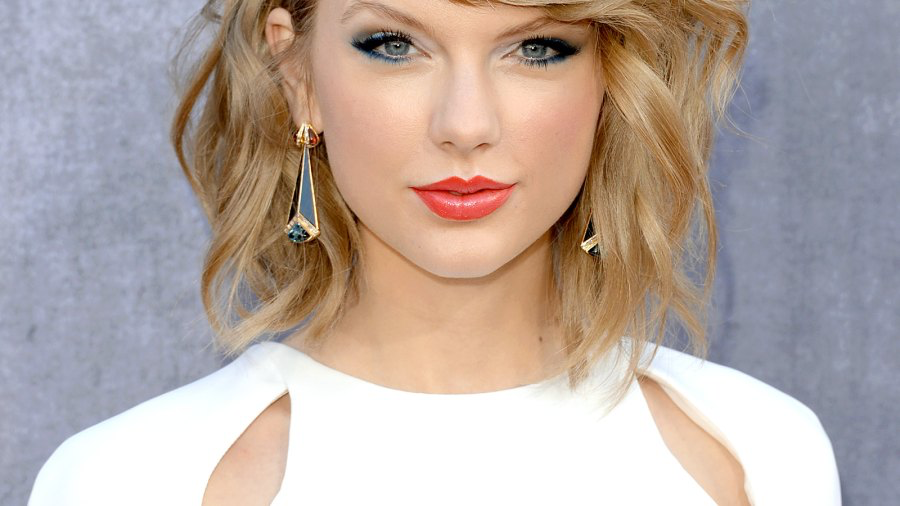 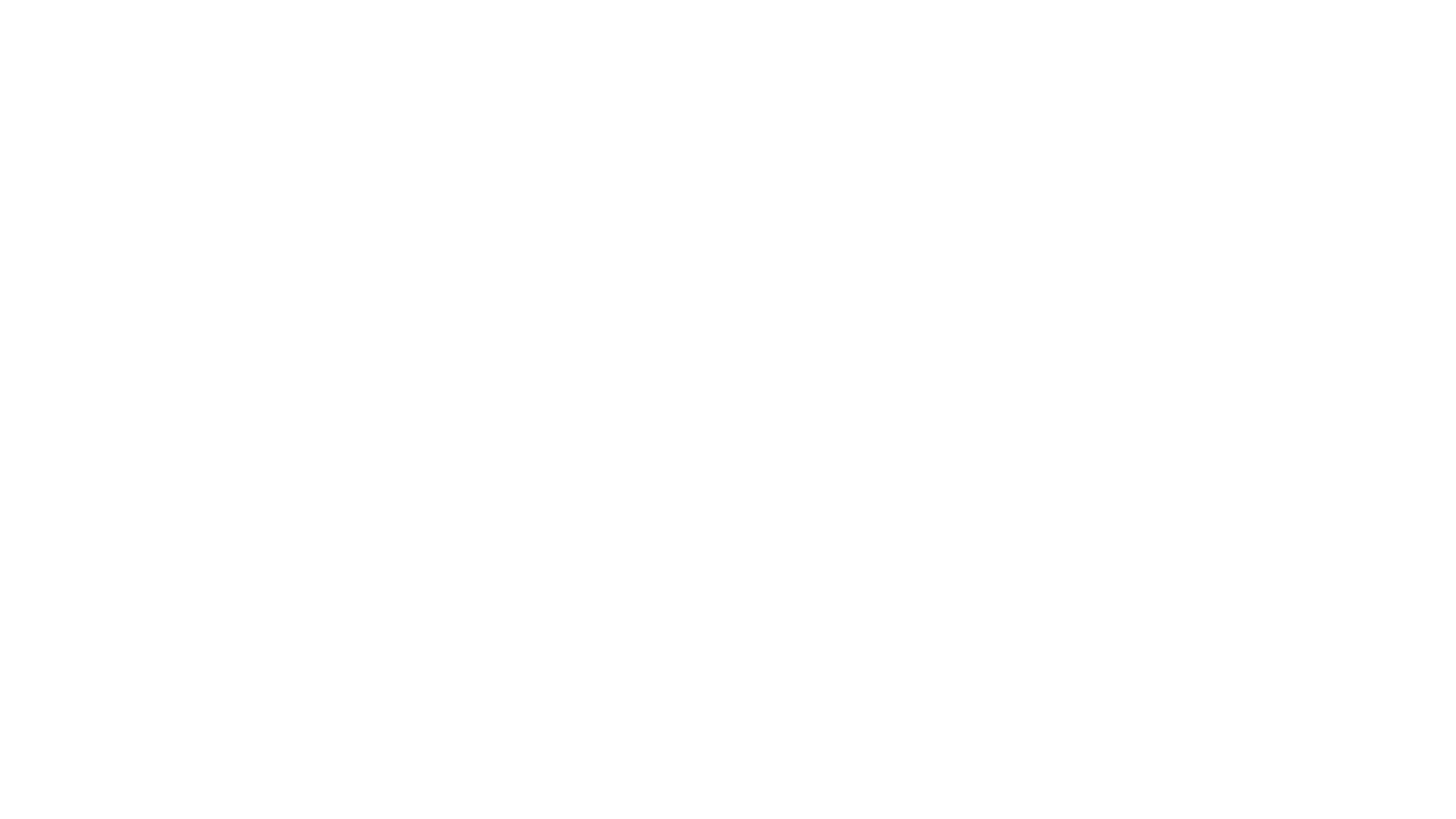 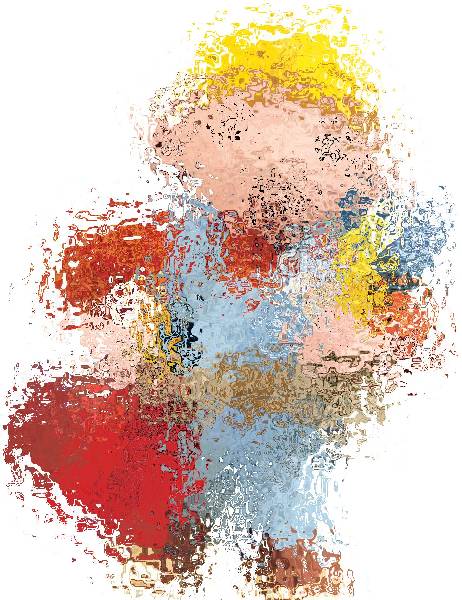 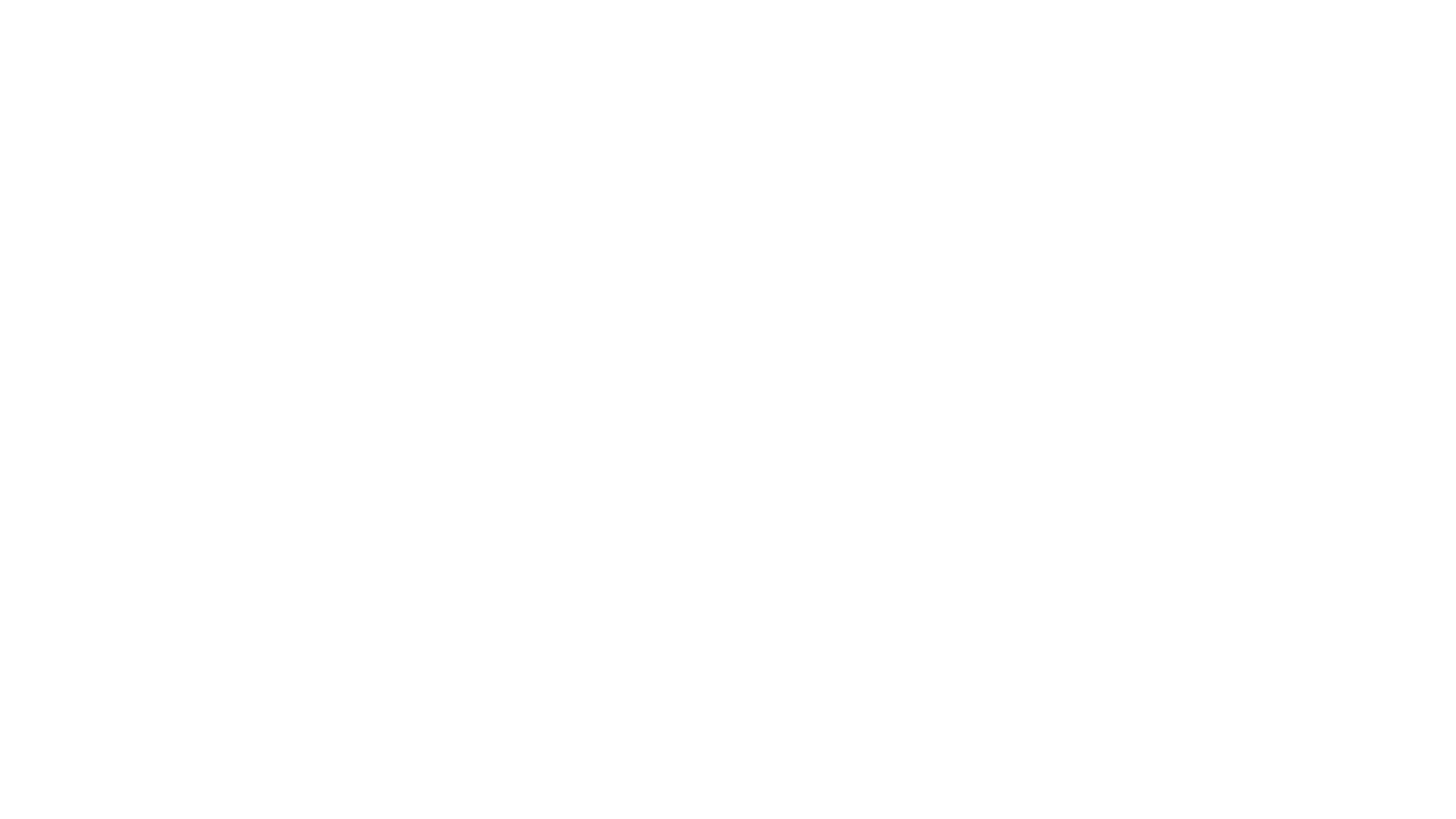 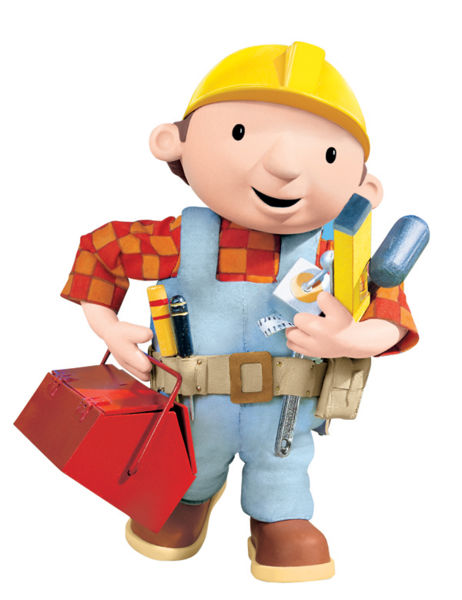 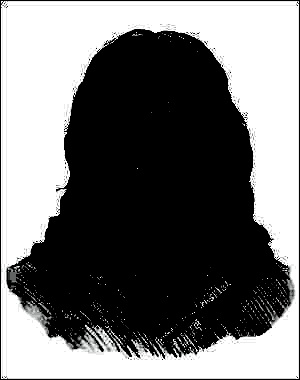 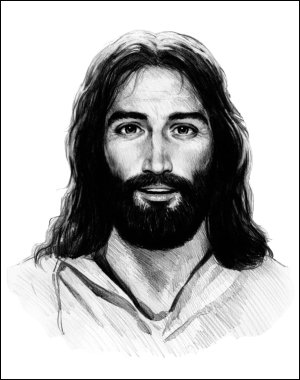 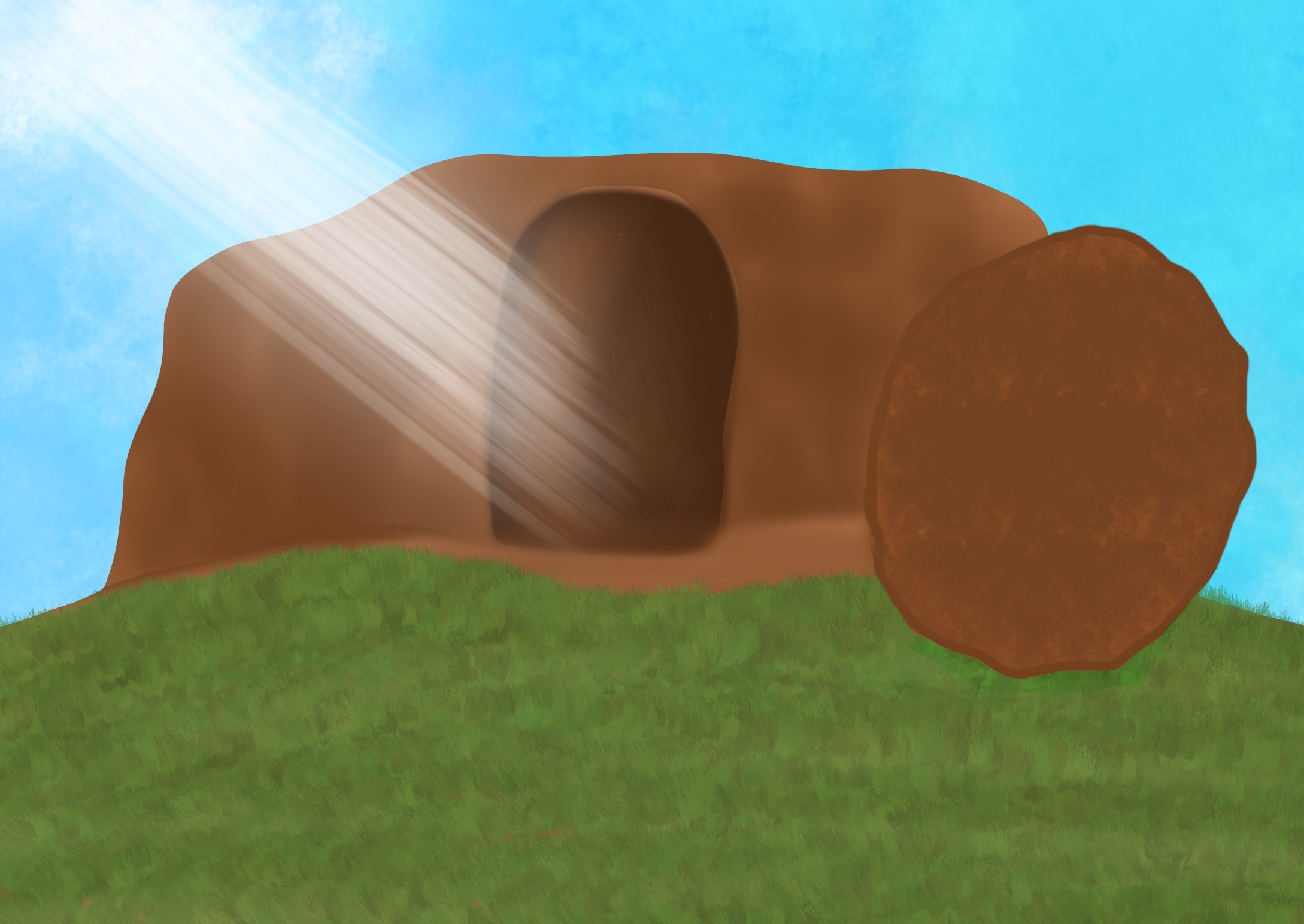 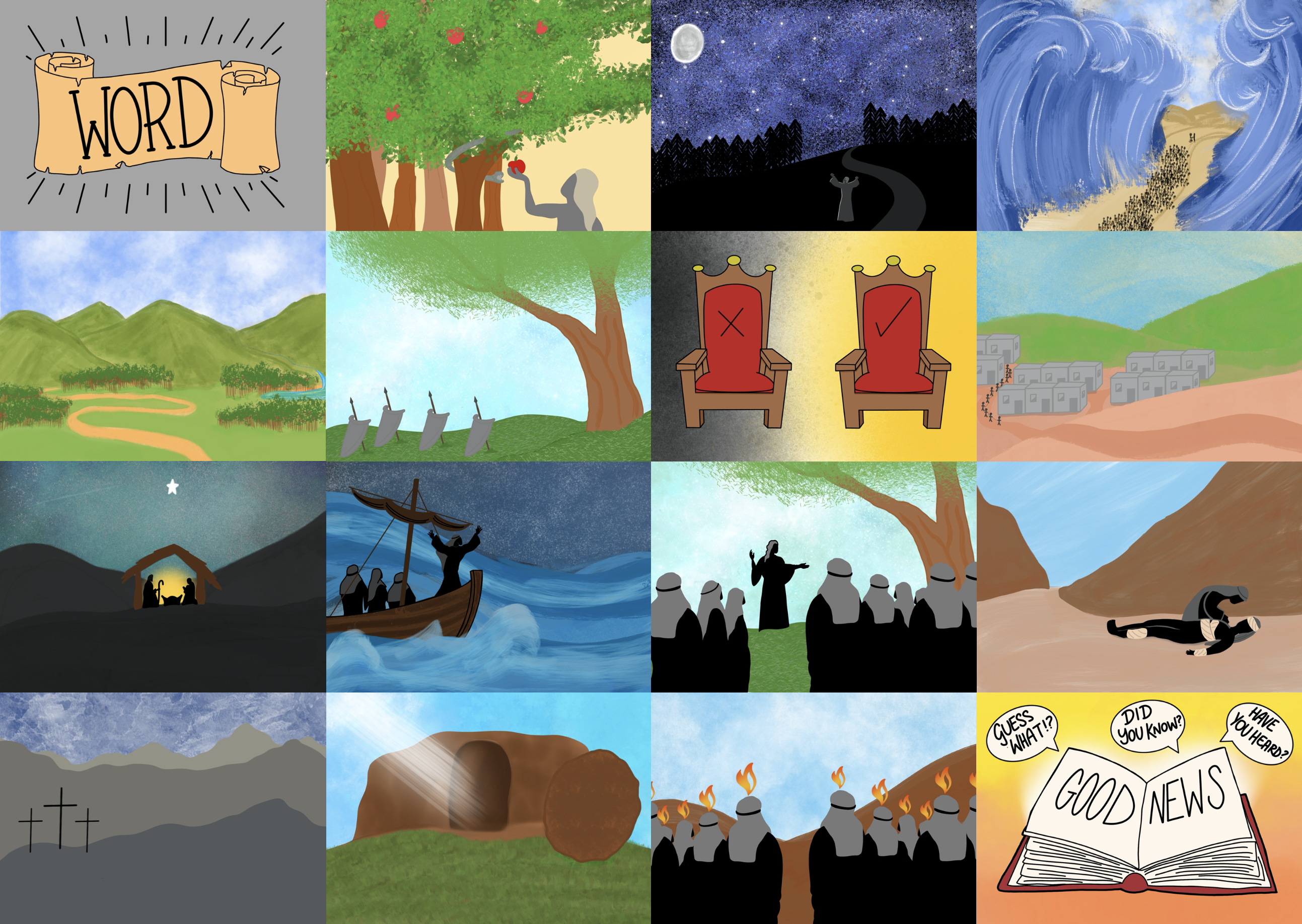 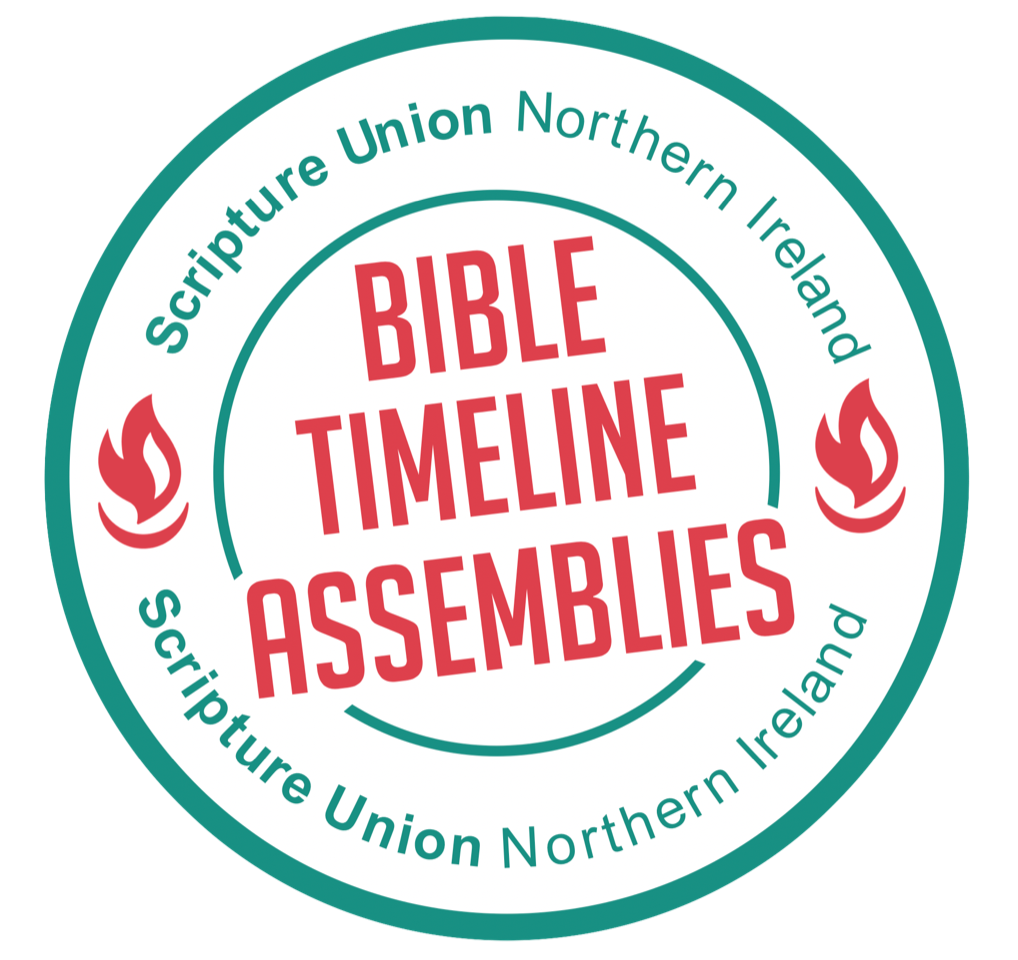 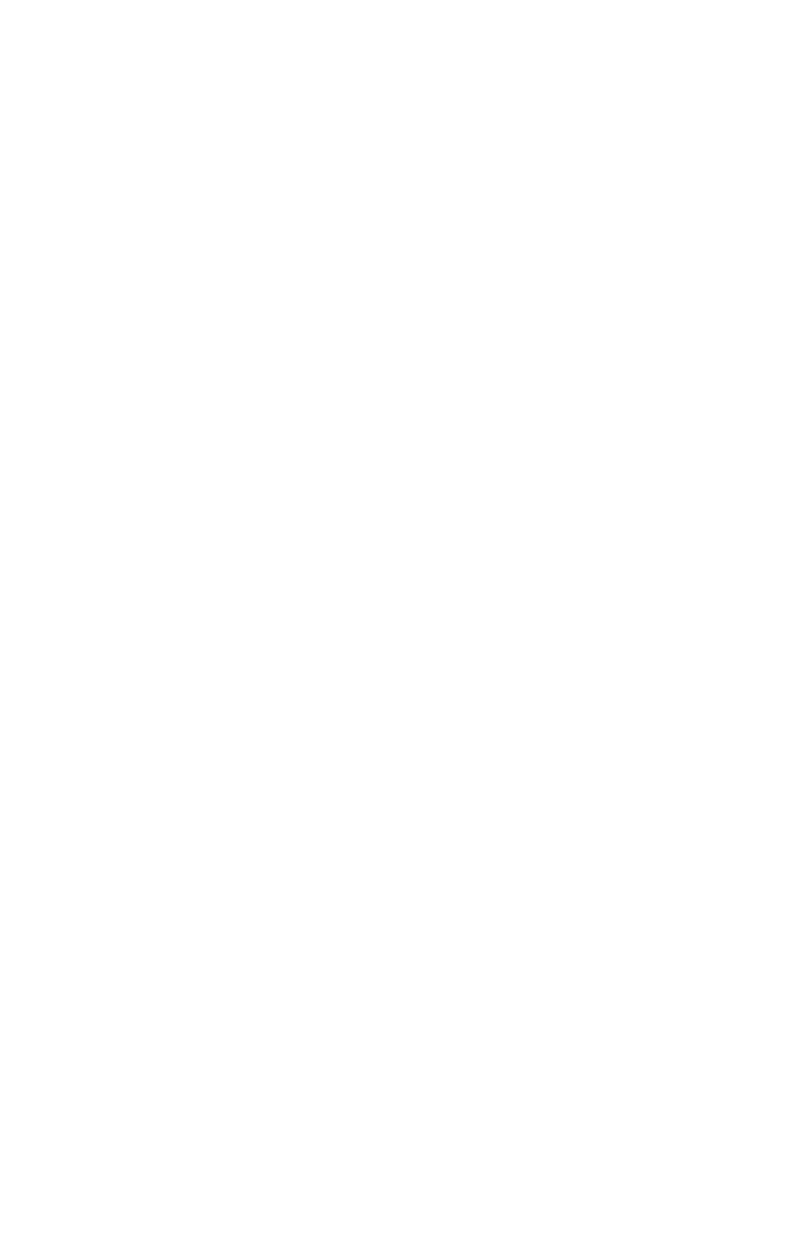